The Ethiopian Wolf
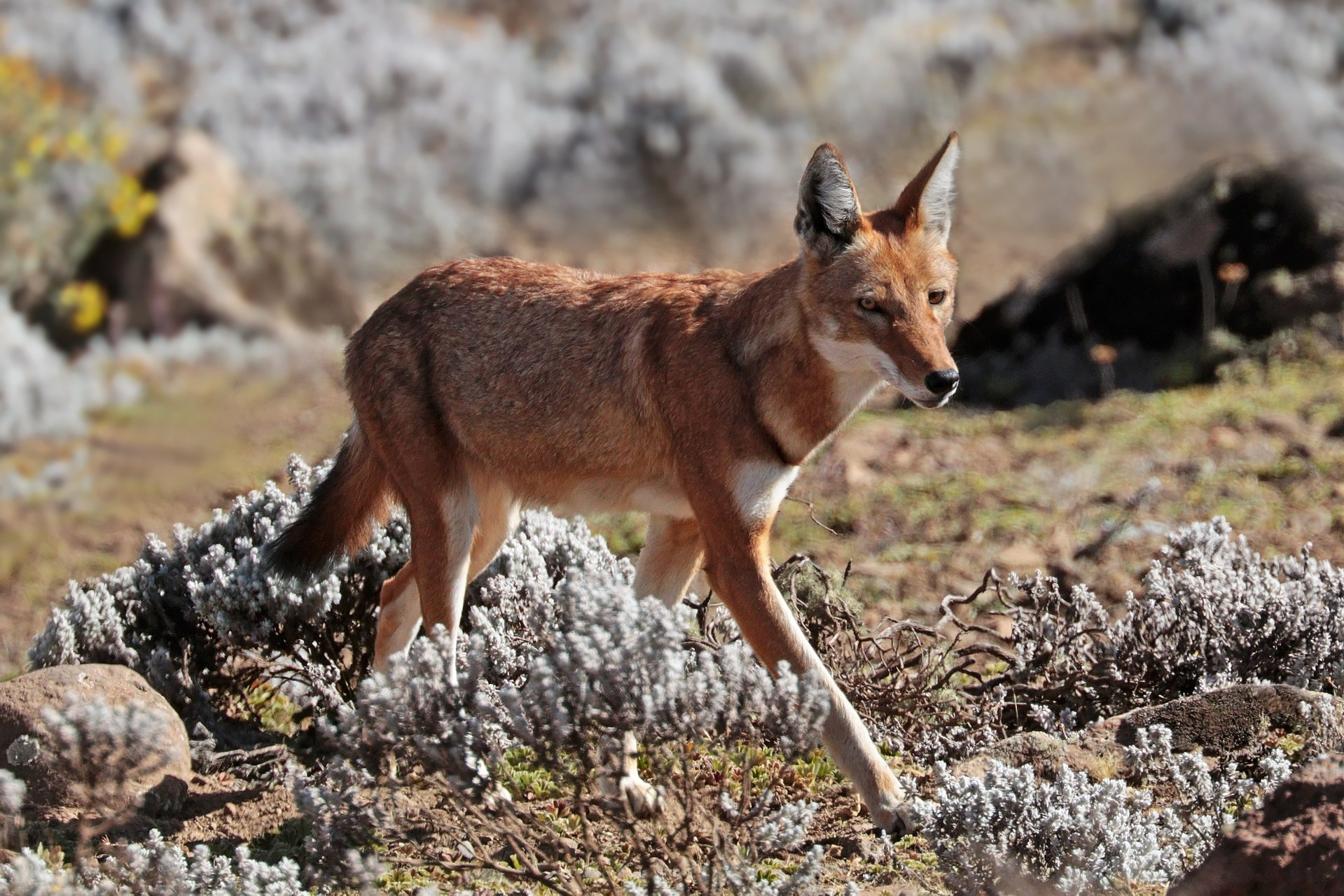 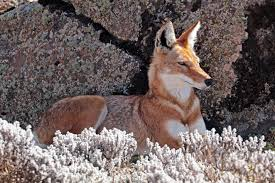 Samuel,William,Kamel
It comes from  Ethiopia
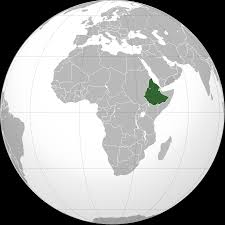 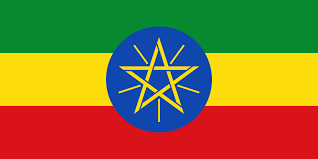 It is a carnivor
The size of a Ethiopian Wolf Is 66-81cm adult
It can weight  14kg (adult)
The ethiopian wolf is hunted for its fur, the wolf is in the process of disappearing ,So You must stop hunting It.